Lightning Talk 
with
Jennifer Garcia Bashaw
Department of Christian Studies
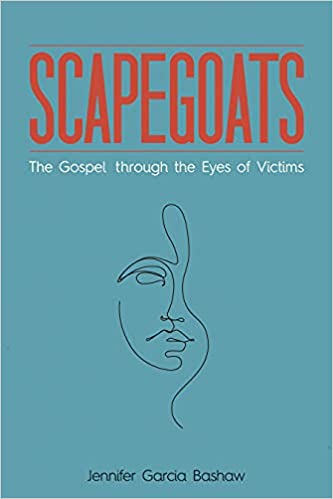 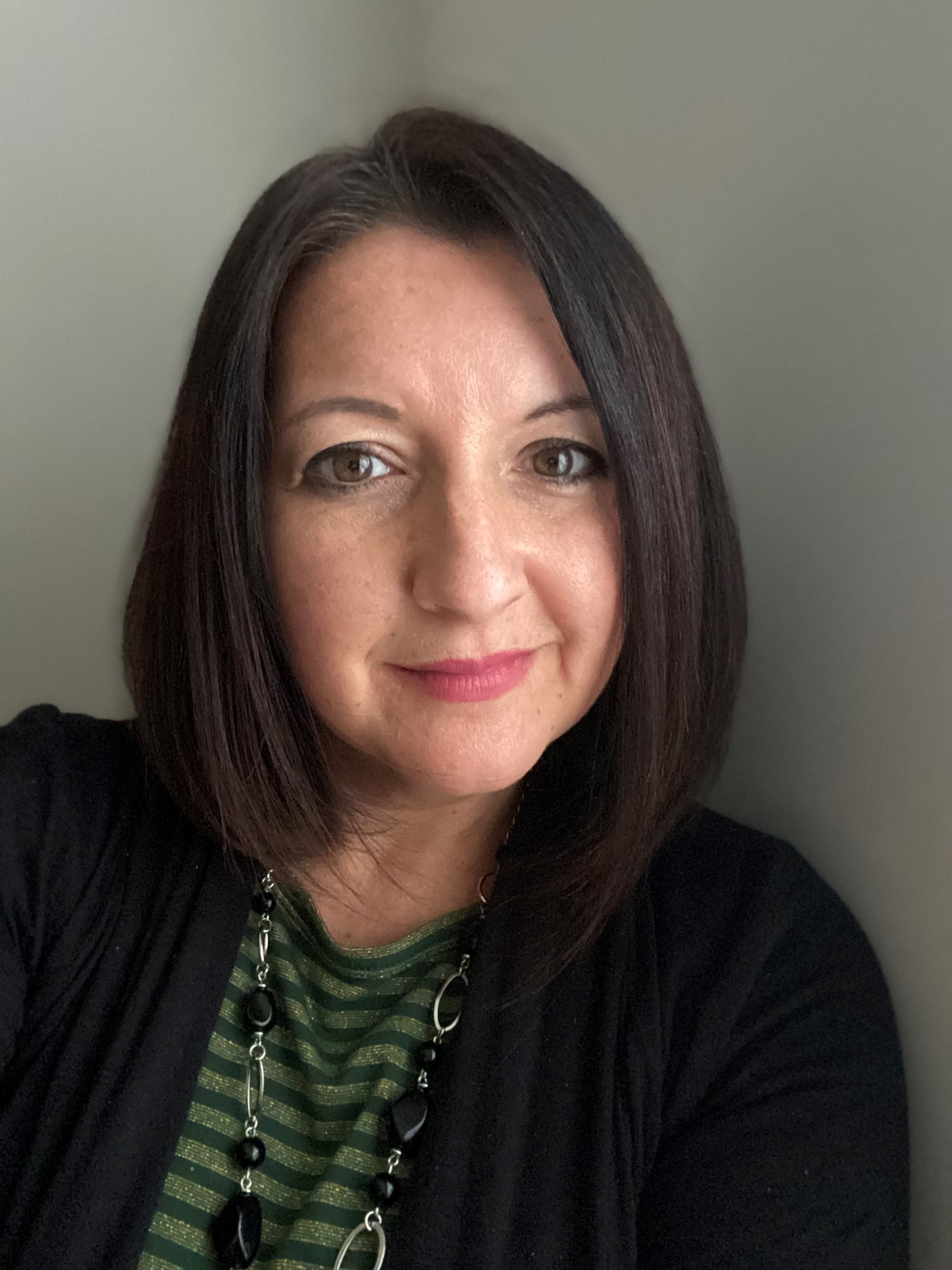 Introduction to Scapegoats
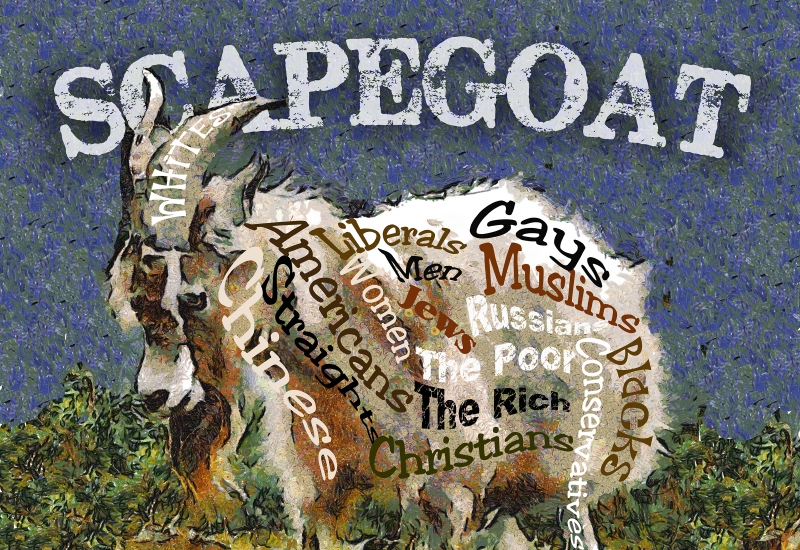 “Scapegoat”
by: Jerry Bacik, Tarpon Springs, Florida
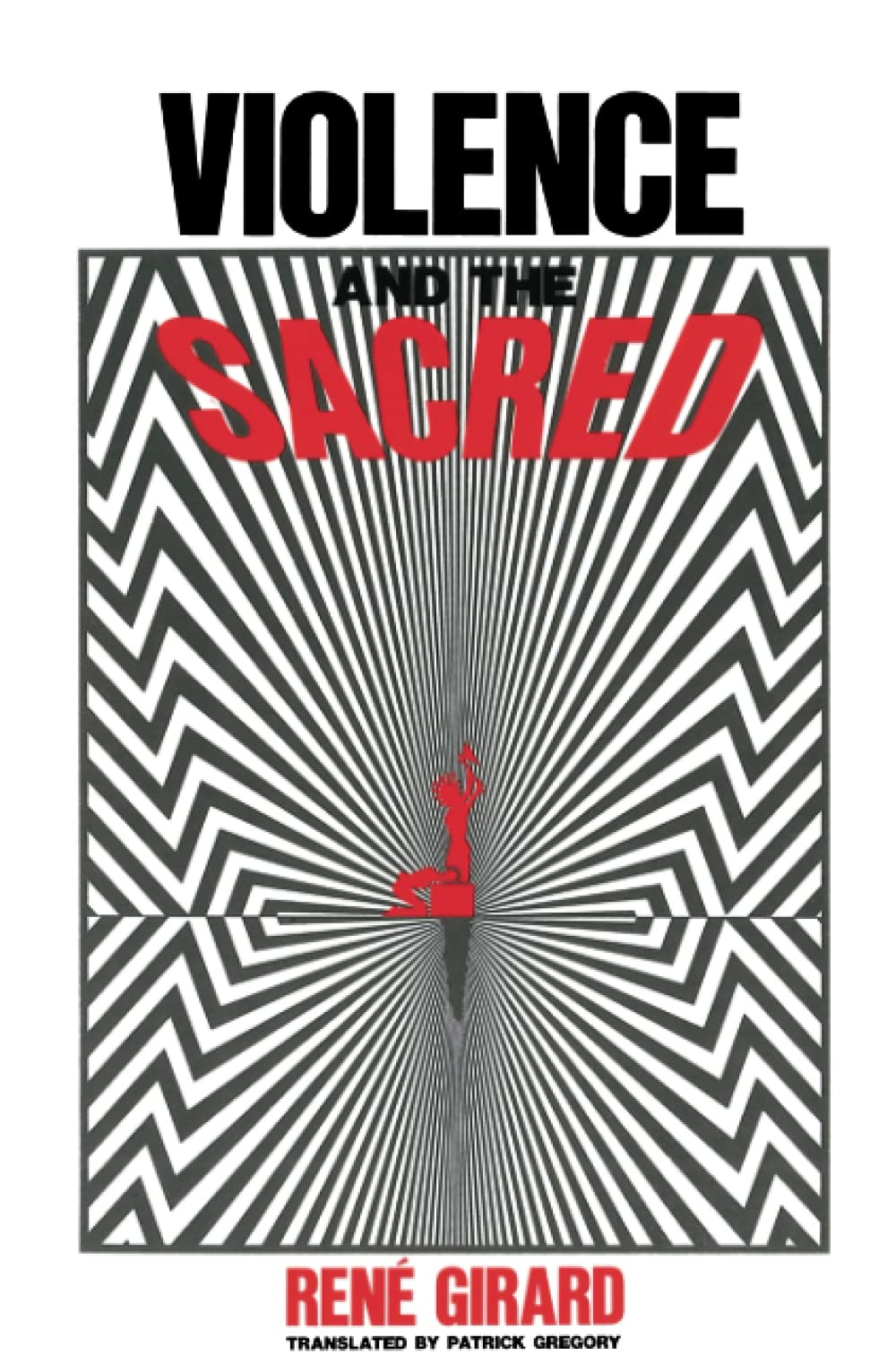 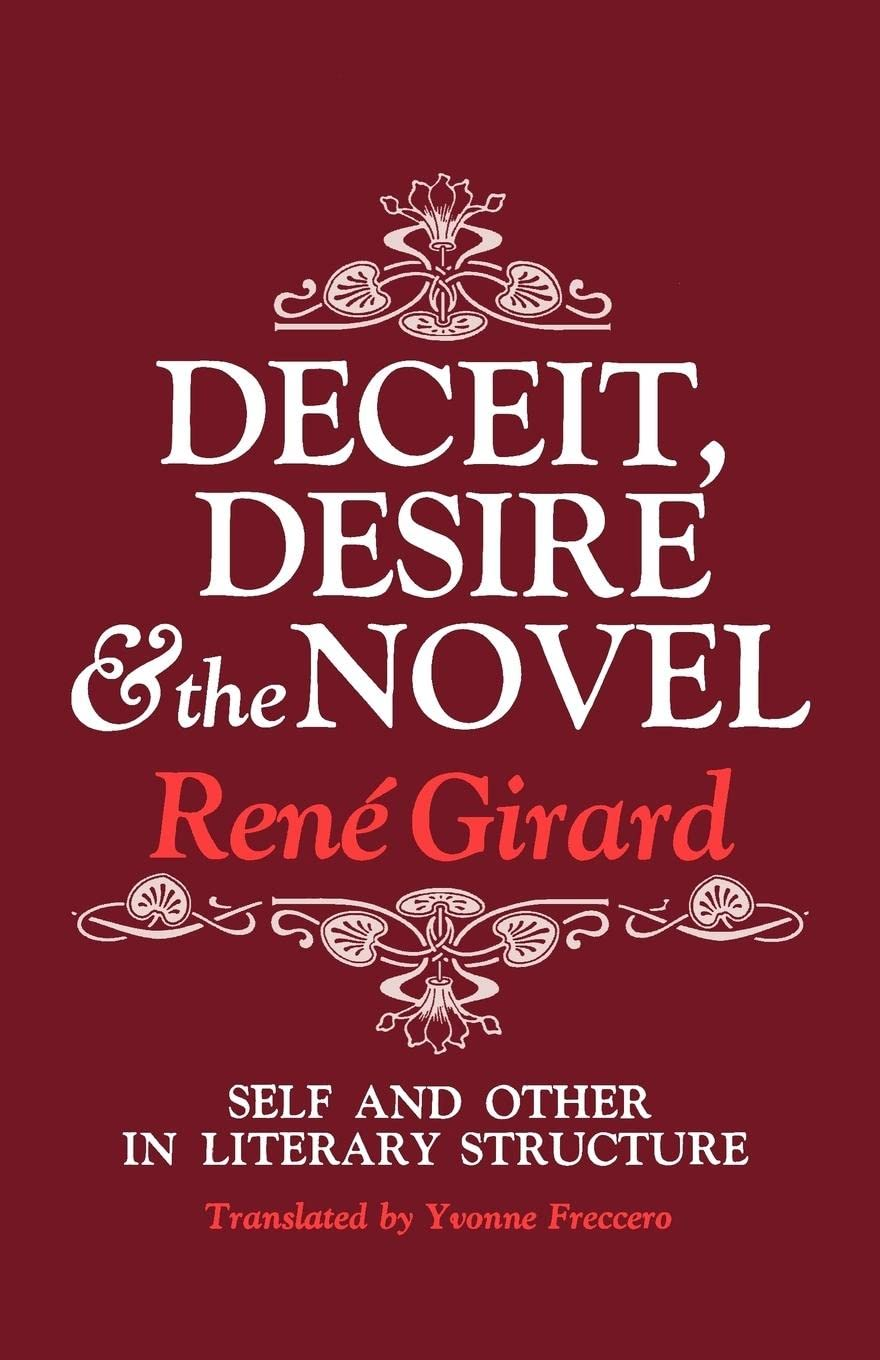 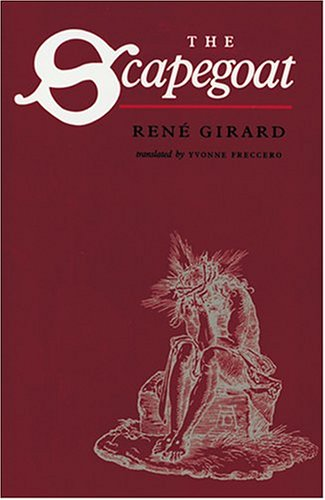 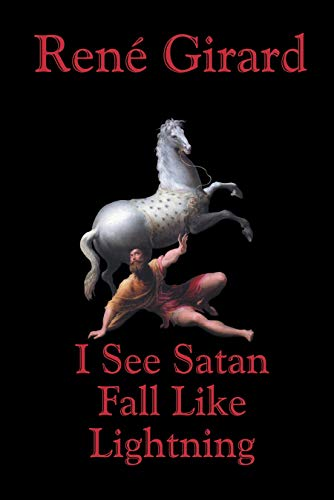 Researching Girard and His Theory
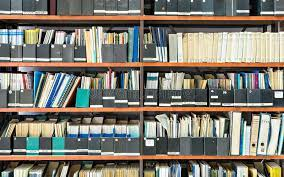 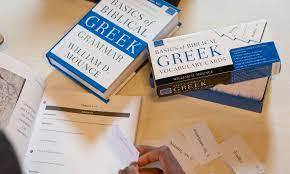 Biblical Studies Research
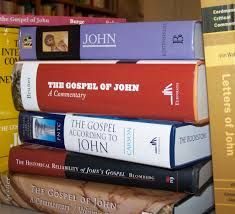 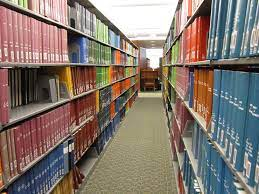 Exegetical Work from the Bible
Bible Commentaries
Original language tools
Journal Articles
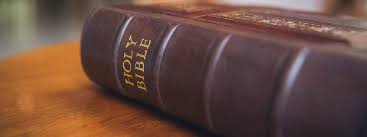 Research on Church History, Social Issues, and Current Events
Scapegoating in Church History
Women in Church History and Contemporary Society
Effects of COVID on vulnerable populations
Racism in American History
Xenophobia in Society
The Prosperity Gospel (Health and Wealth Gospel)
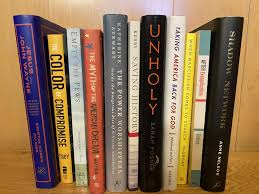 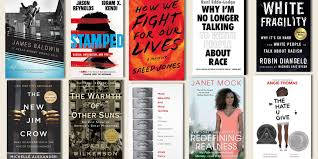 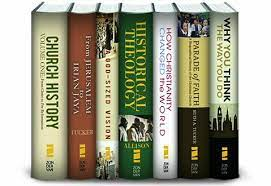 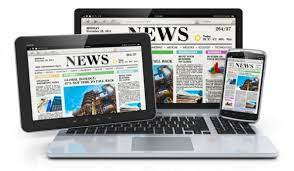 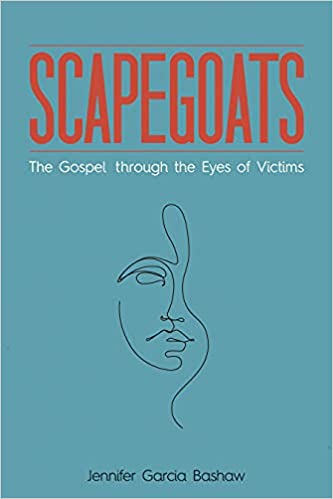 Questions?